ВЗАИМОДЕЙСТВИЕ учителя-ЛОГОПЕДА И ВОСПИТАТЕЛЯ логопедической группы
Подготовили: 
Вишневская Марина ВладимировнаПотапенко Юлия ДмитриевнаСердюк Анна Анатольевна
В нашем ДОУ реализуется идея комплексного сопровождения ребенка с речевыми нарушениями
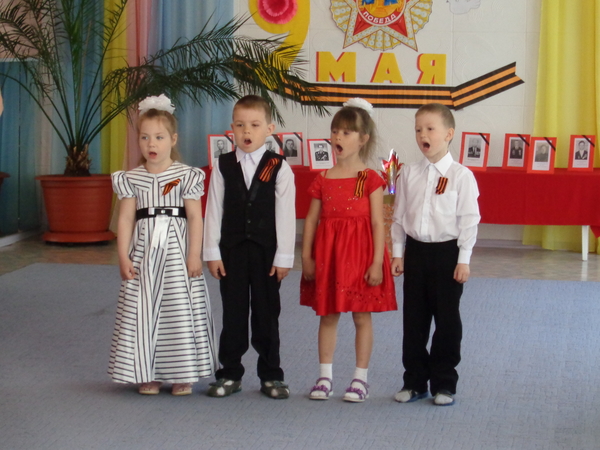 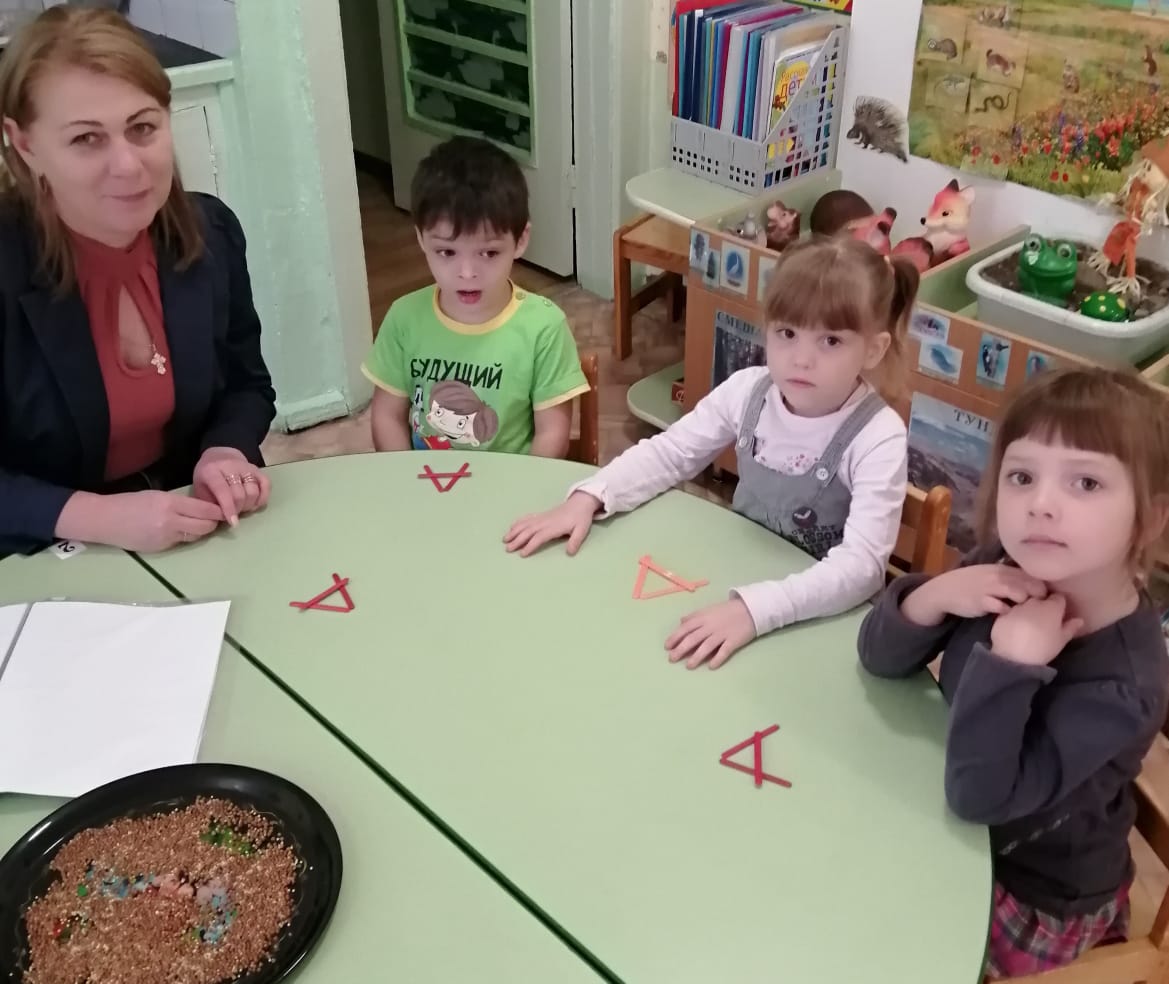 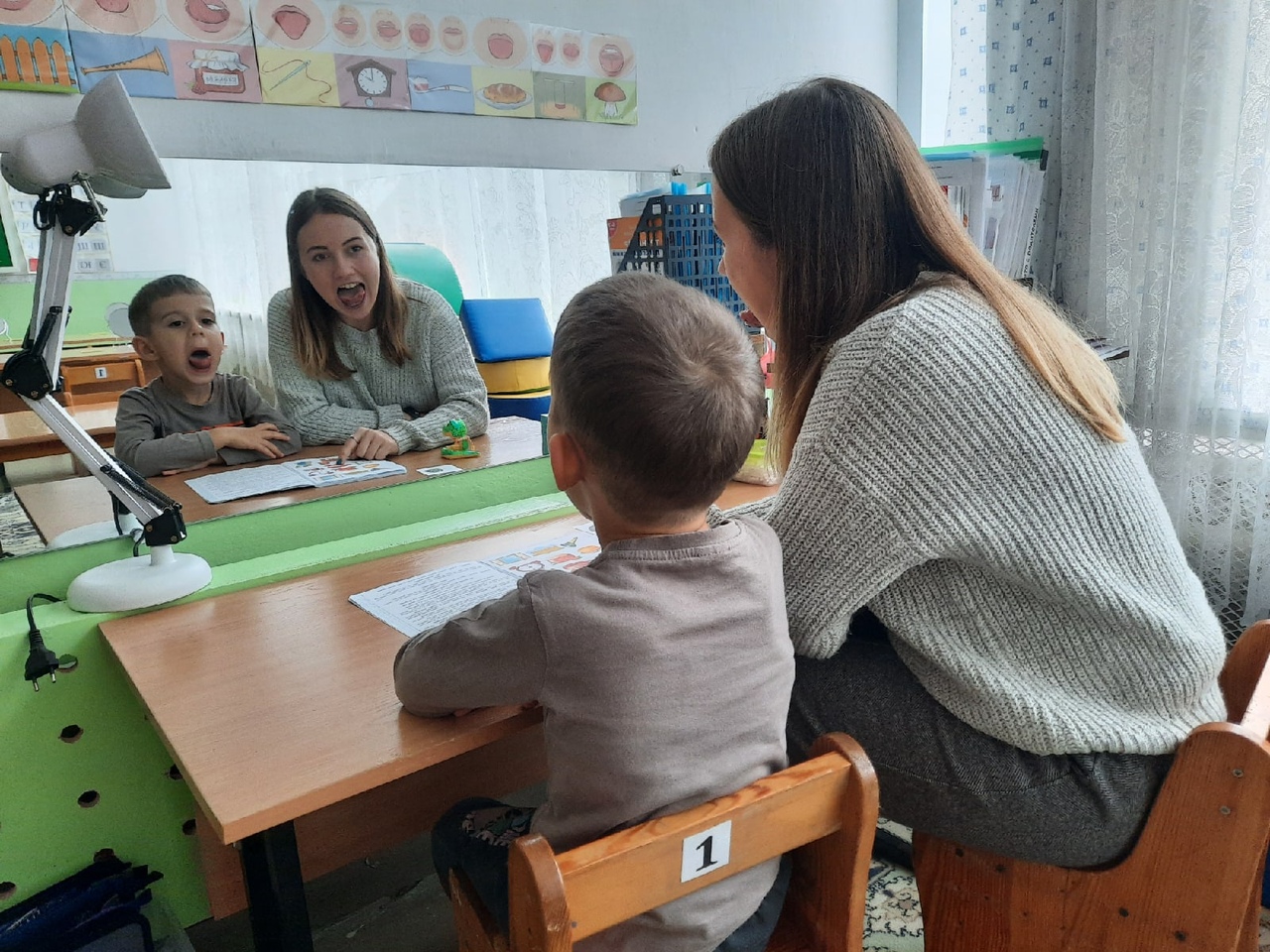 Совместно со специалистами детского сада проводится:
формирование положительных навыков речевого поведения;
развитие речи и закрепление на доступном материале;
совершенствование речевых навыков при общении детей друг с другом;
коррекционная работа на протяжении всего времени пребывания ребёнка в логопедической группе.
работа воспитателя в логопедической группе
Задачи воспитателя детского сада для детей с нарушениями речи:
выполнение требований общеобразовательной программы; а также решения коррекционных задач в соответствии с программой логопедической работы, направленных на устранение недостатков, обусловленных особенностями речевого  дефекта.
педагог должен   учитывать   индивидуально-типологиче­ские особенности детей с  нарушениями речи, способство­вать    развитию    восприятия, мотивации, доступных форм мышления.
особое внимание уделяется развитию познава­тельных интересов детей. 
доброже­лательная обстановка в детском коллективе, укрепление веры в собственные возможности, интерес к занятиям так же формирует педагог.
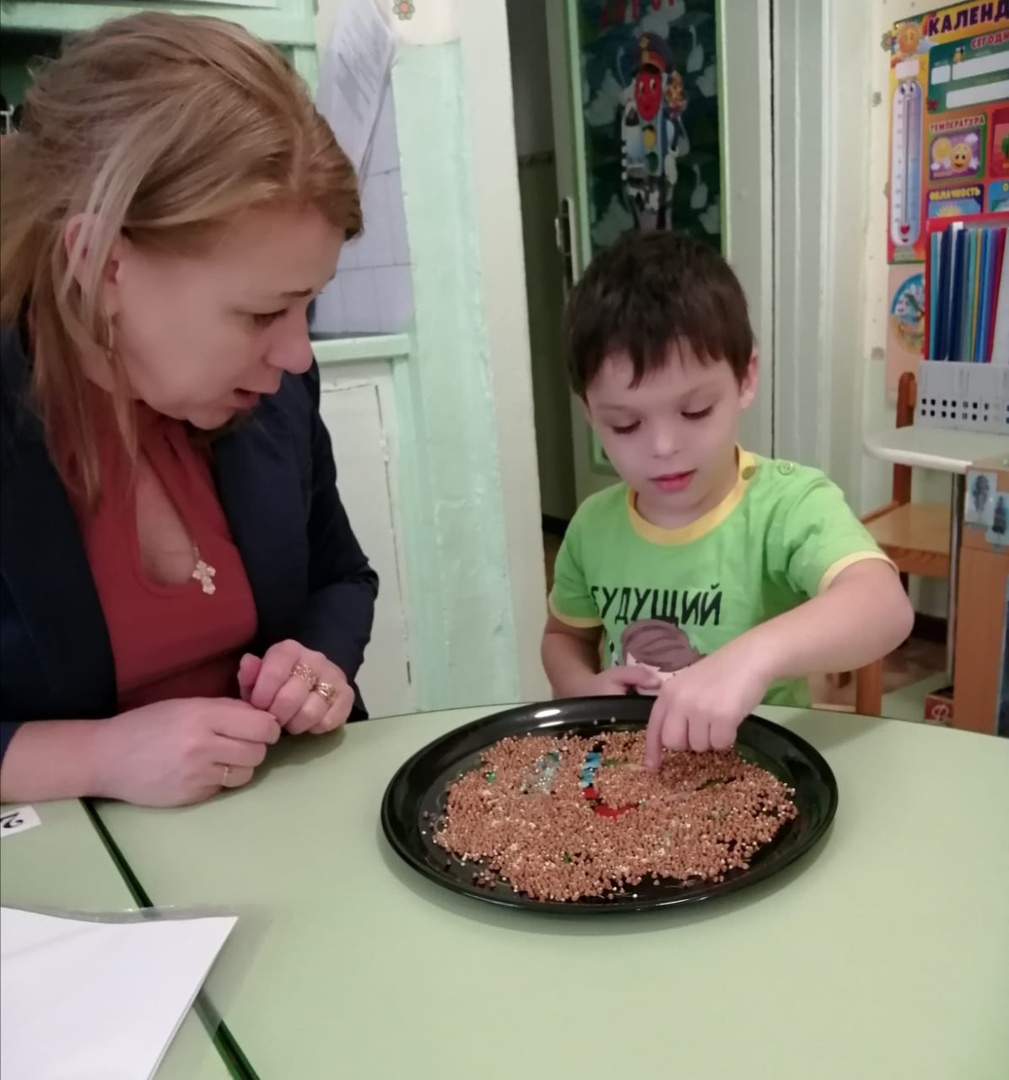 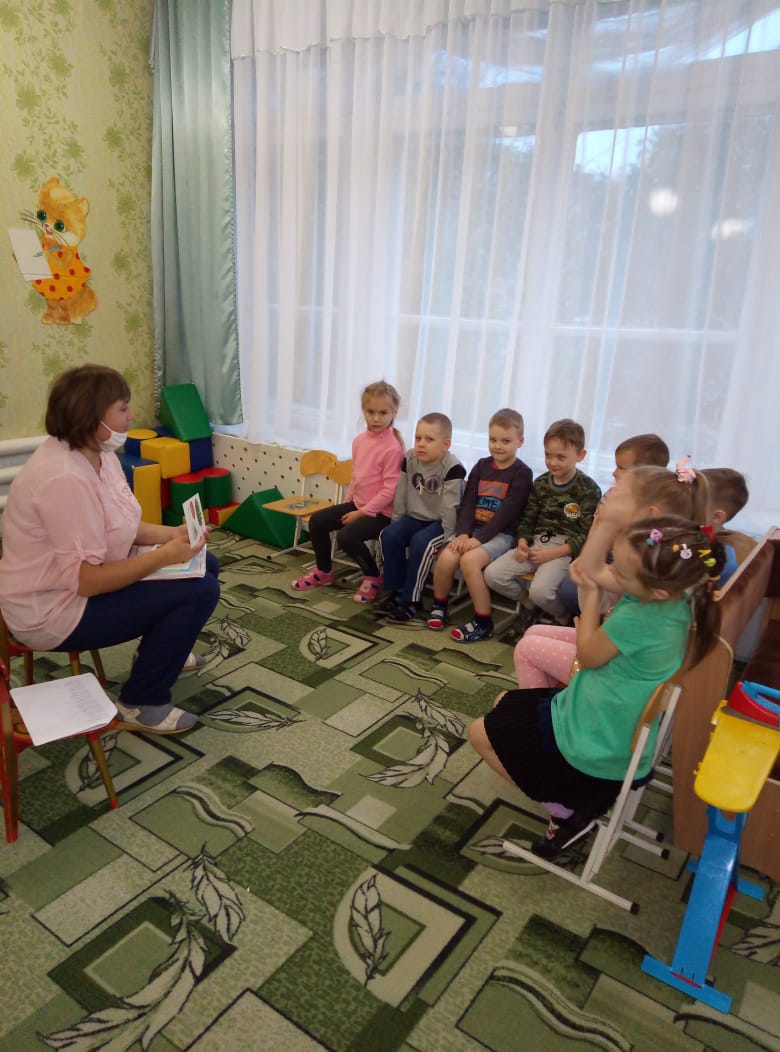 Основные задачи воспитателя в области развития речи состоят в следующем:
расширение и активизация речевого запаса детей на основе углубления представлений об окружающем;
развитие у детей способности применять сформиро­ванные умения и навыки связной речи в различных ситуа­циях общения;
автоматизация в свободной самостоятельной речи де­тей усвоенных навыков правильного произношения звуков, звуко-слоговой структуры слова, грамматического оформ­ления речи в соответствии с программой логопедических занятий.
Коррекционно-развивающая работа осуществляется в различных направлениях в зависимости от задач, постав­ленных логопедом. Во многих случаях она предшествует логопедическим занятиям, обеспечивая необходимую по­знавательную и мотивационную базу для формирования речевых умений
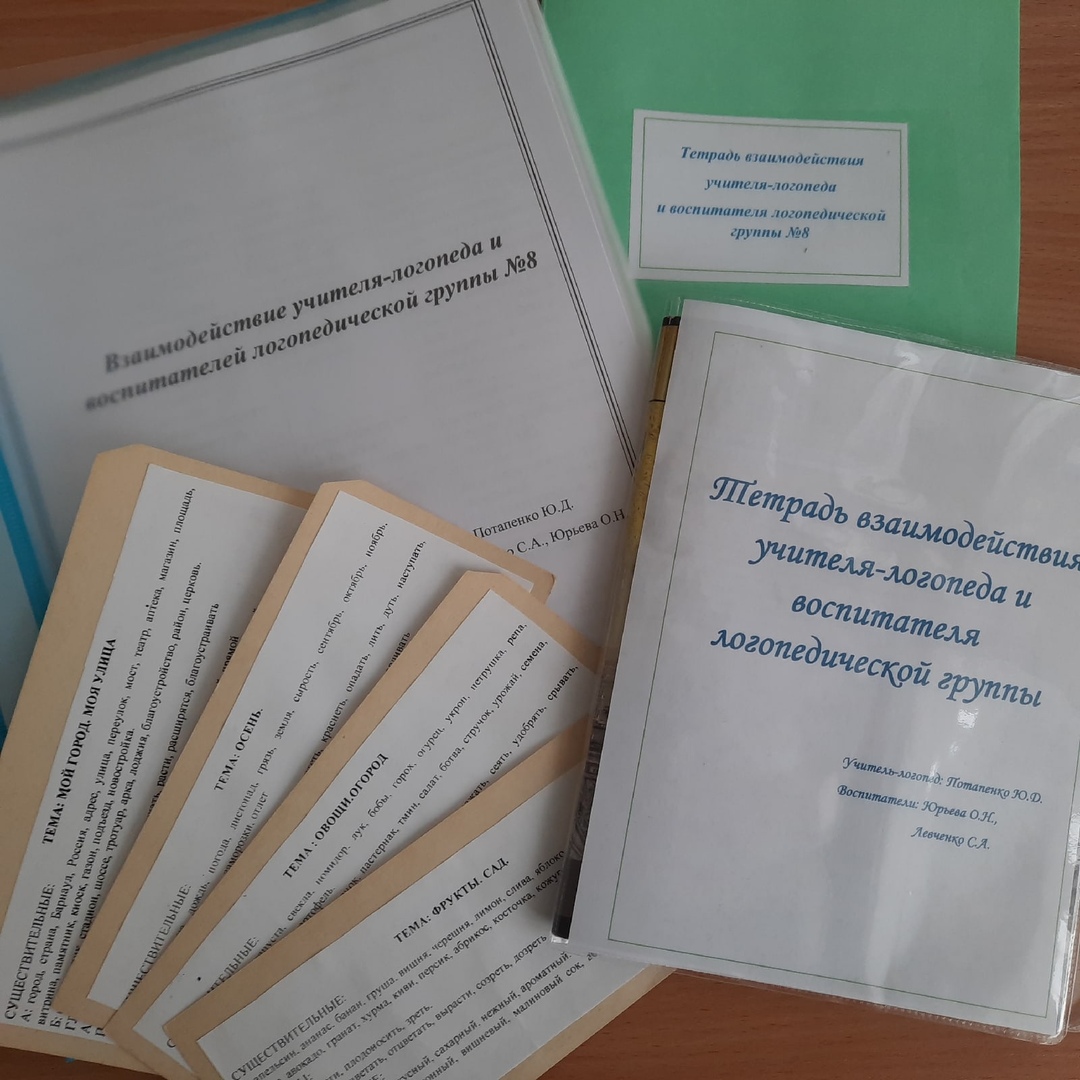 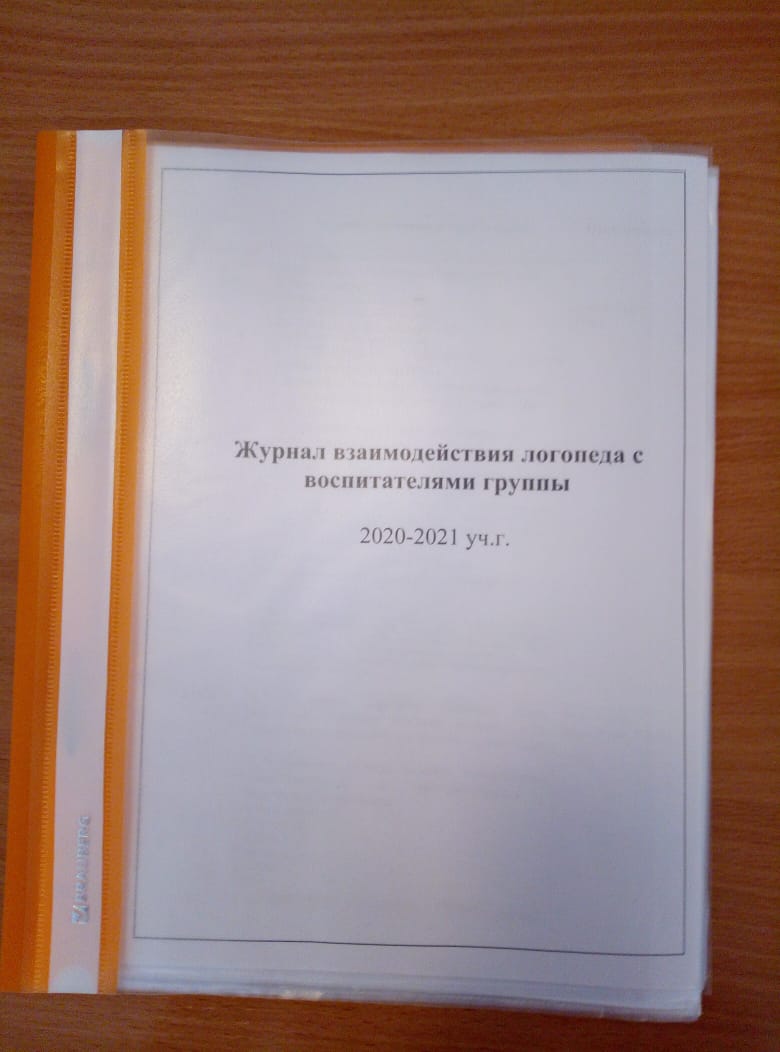 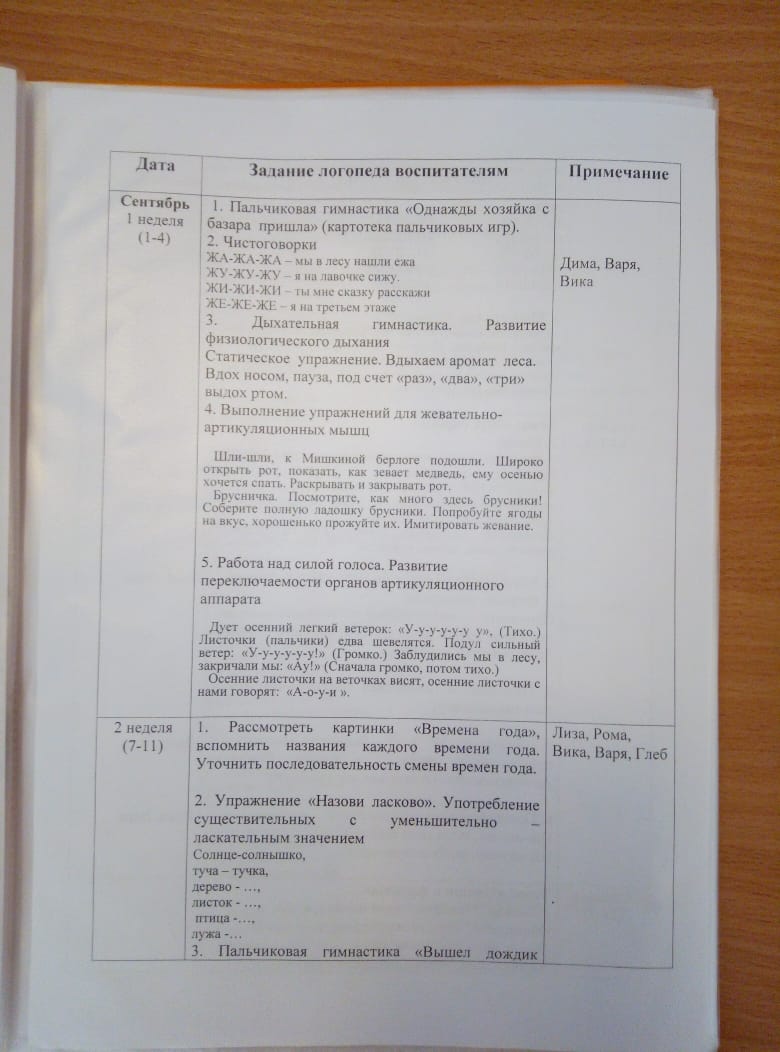 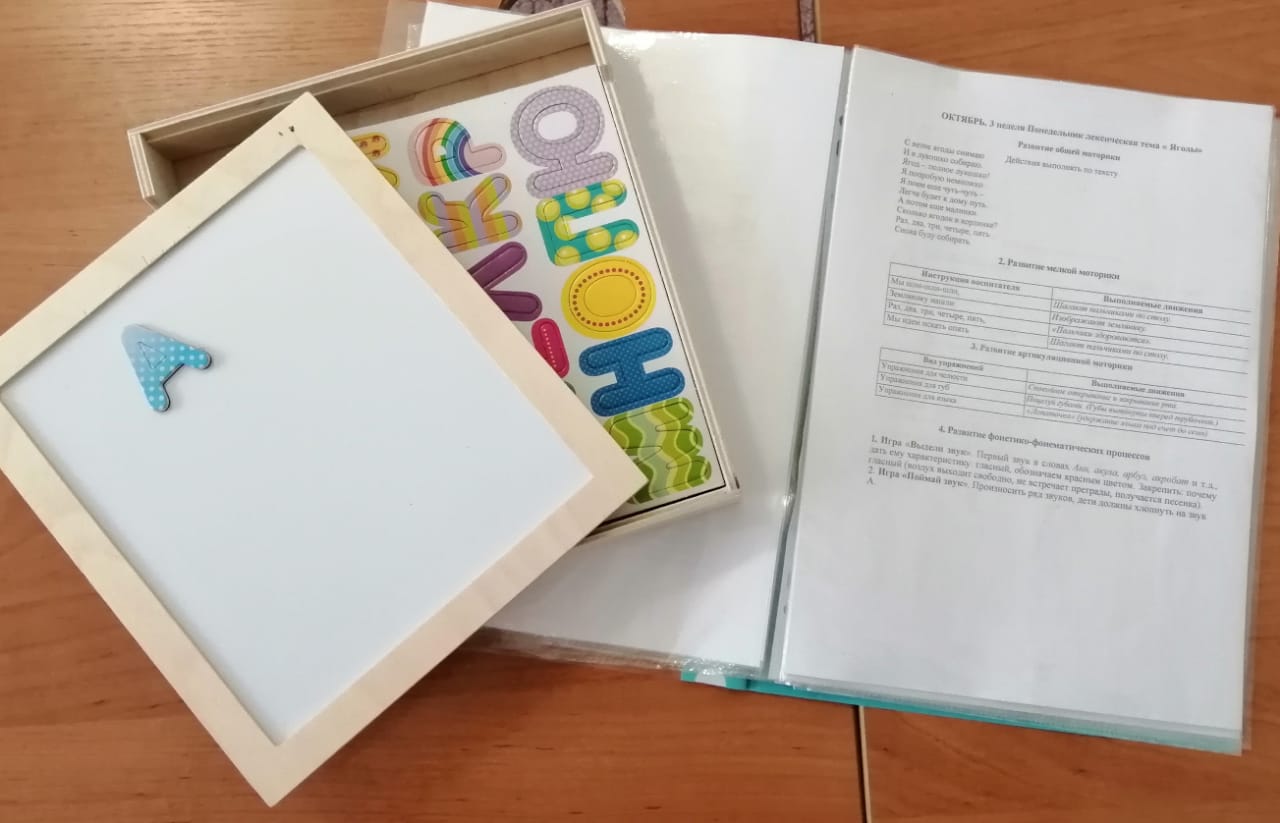 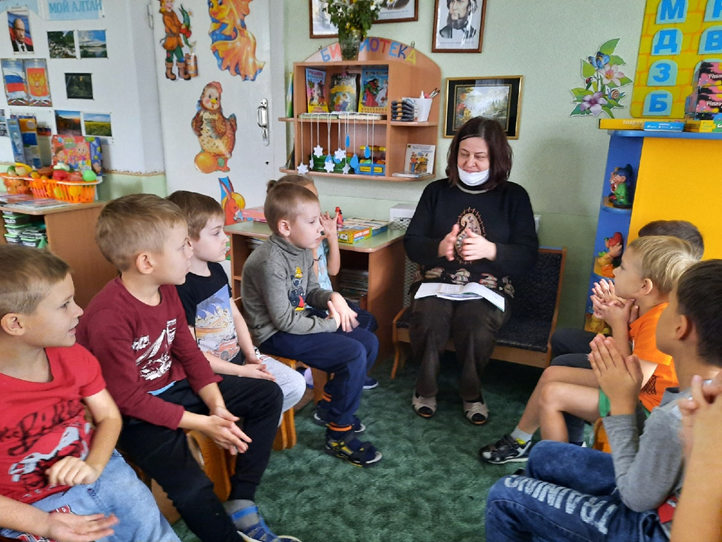 В задачу воспитателя также входит повседневное наблюдение за состоянием речевой деятельности детей.  Наблюдает   за   проявлениями   речевой   активности   детей, правильным использованием поставленных или исправленных звуков в собственной речи дошкольников, усвоенных грамматических форм и т. п. В случае необходимости воспитатель в тактичной форме исправляет речь ребенка.
Экран звукопроизношения
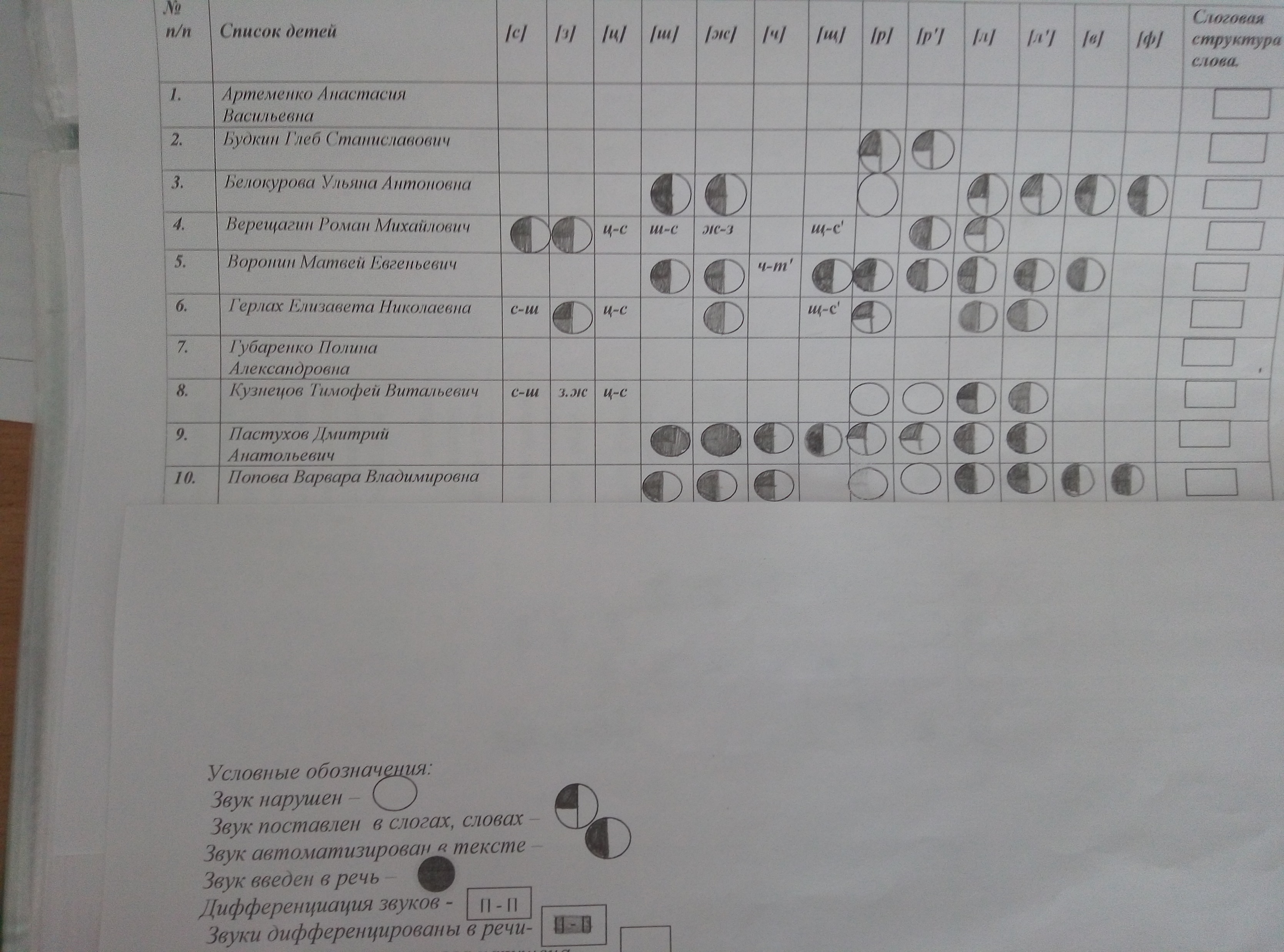 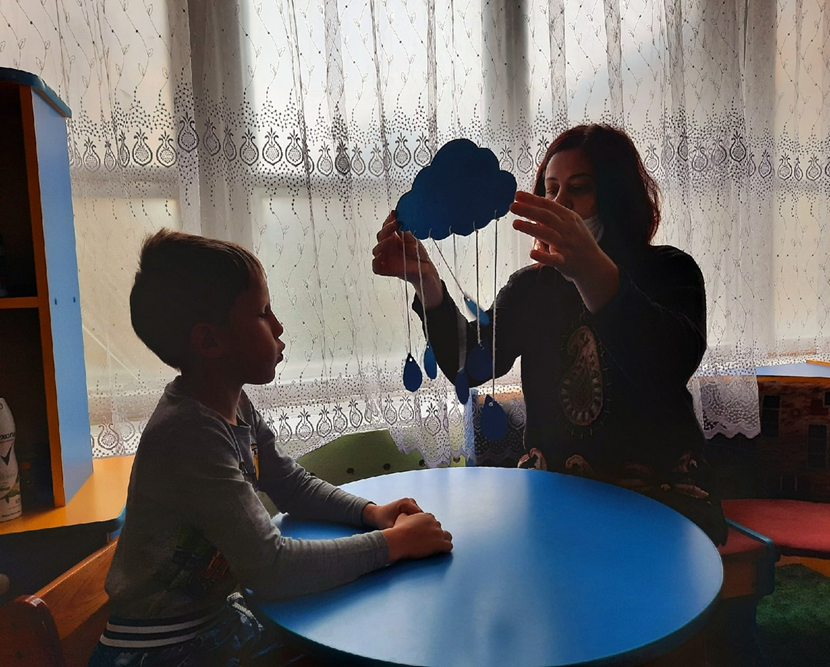 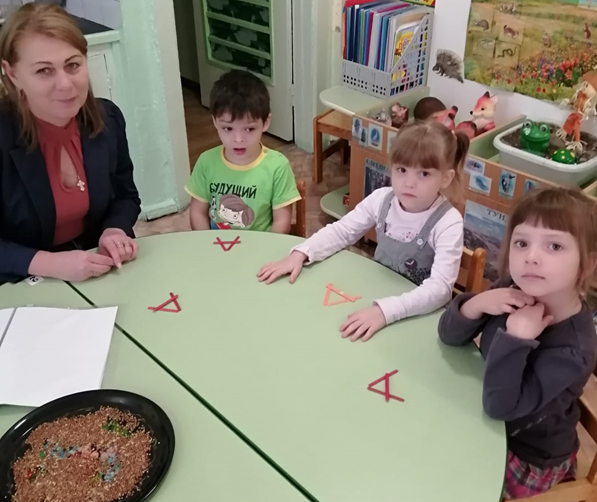 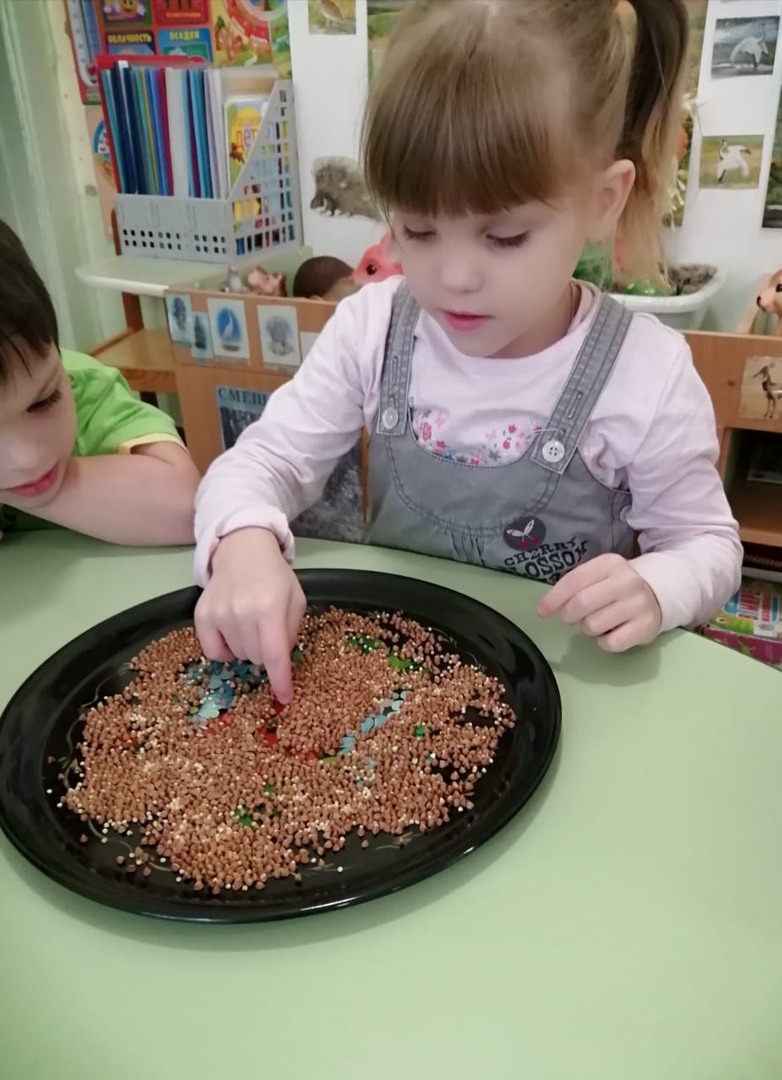 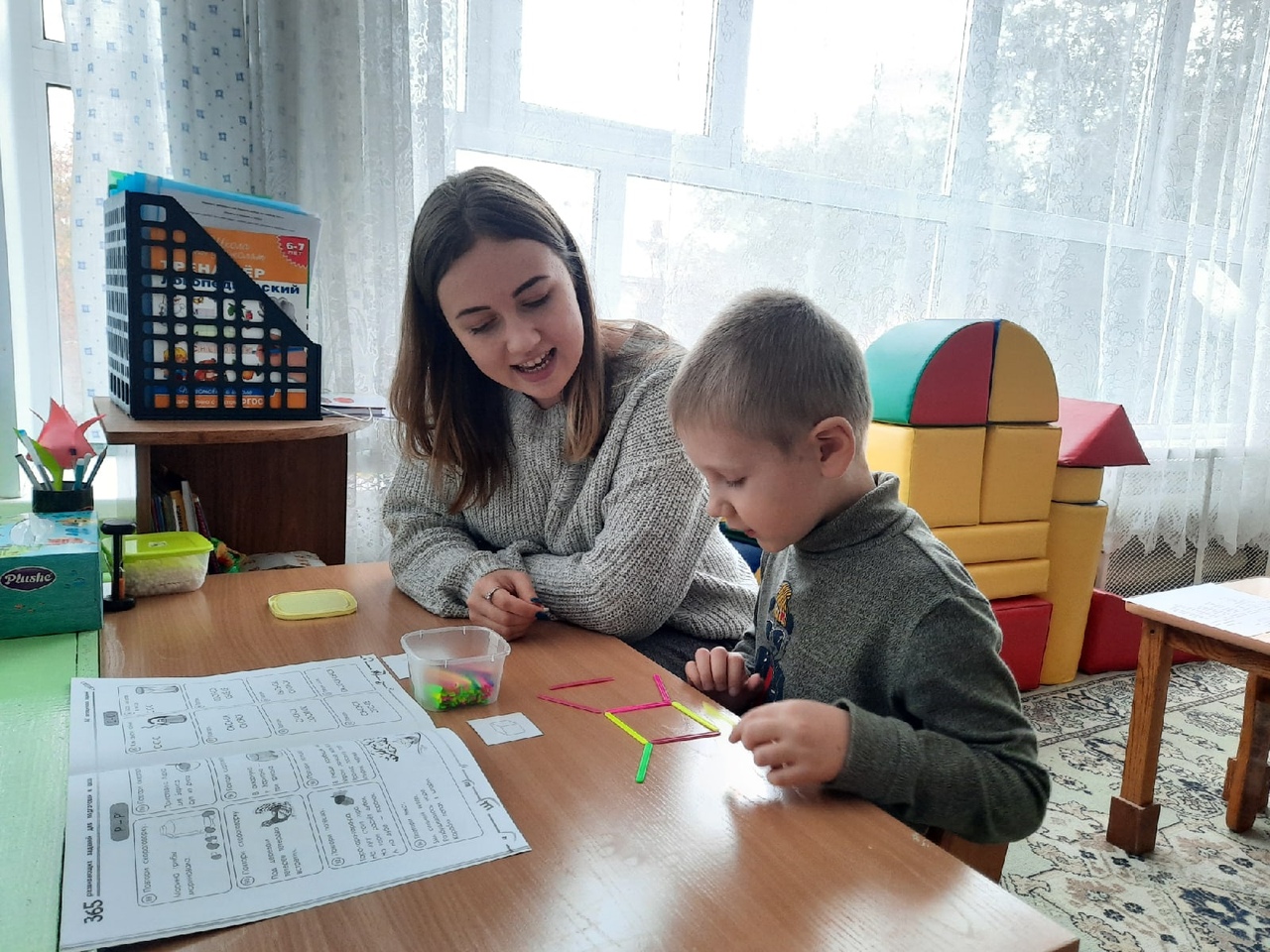 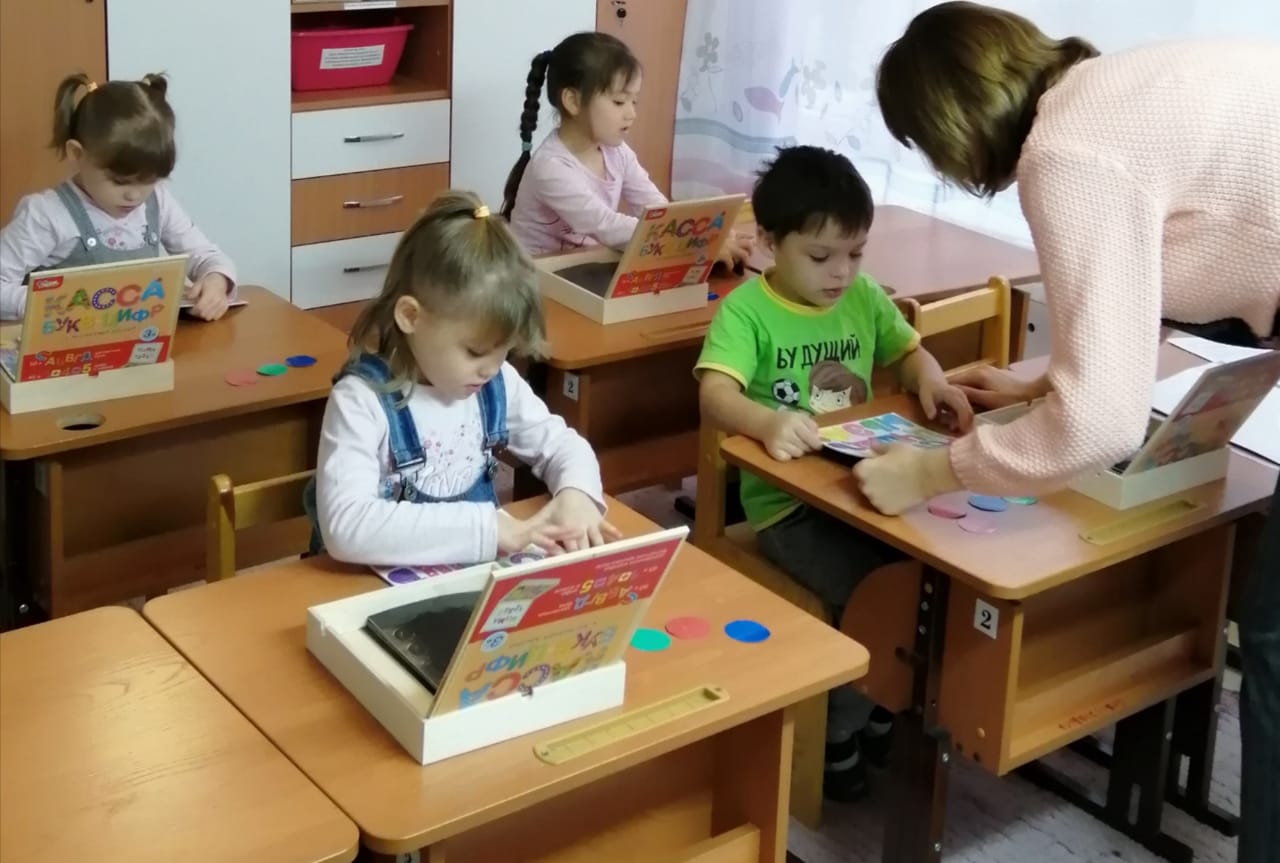 Общее моторное развитие детей осу­ществляется за счет специальных упражнений и общепри­нятых способов физического воспитания. Особое внимание уделяется развитию тонкой моторики пальцев рук.
Обеспечение преемственности в работе учителя-логопеда и педагогов ДОУ в коррекционном  процессе
Обследование речевого и психофизического развития
Подбор методов , приемов и форм работы
Ежемесячное обсуждение коррекционной работы, ее динамики, результативности, обсуждение перспектив работы на месяц.
Посещение учителем-логопедом музыкальных занятий с целью наблюдения процесса согласования и коррекции речевого материала.
Ежедневные 5-ти минутки (логопед объясняет задание на вечер)
Взаимопосещение занятий, обмен приемами работы.
Обеспечение преемственности в работе учителя-логопеда и педагогов ДОУ в образовательном процессе
Задачи:
Выроботка единых подходов в коррекционном процессе
Обеспечение устойчивости результатов логопедической коррекции(обучение педагогов приемам развития и коррекции речи в повседневной жизни, разработка эффективных приемов общения с детьми)
Оптимизация деятельности воспитателей по профилактике речевых нарушений.
только тесный контакт в работе логопеда и воспитателя, может способствовать устранению различных речевых проблем в дошкольном возрасте, а значит и дальнейшему полноценному обучению в школе!